P.BBQCG overview
Interactive testing
VQEG meeting - June 8th 2021
David Lindero
Ericsson Research
2021-06-08
Part in the BBQCG model
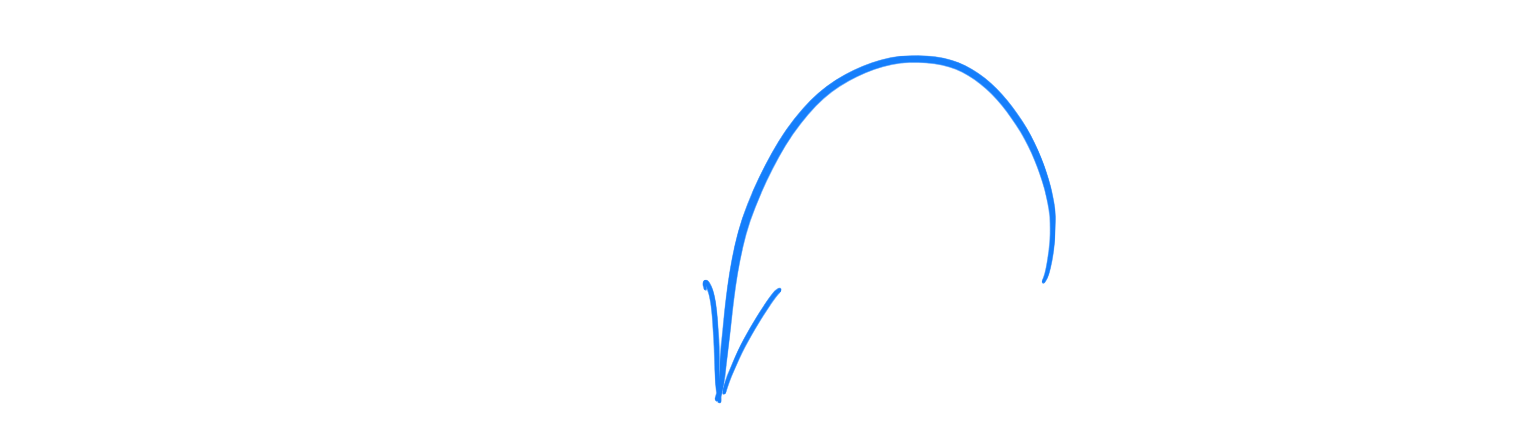 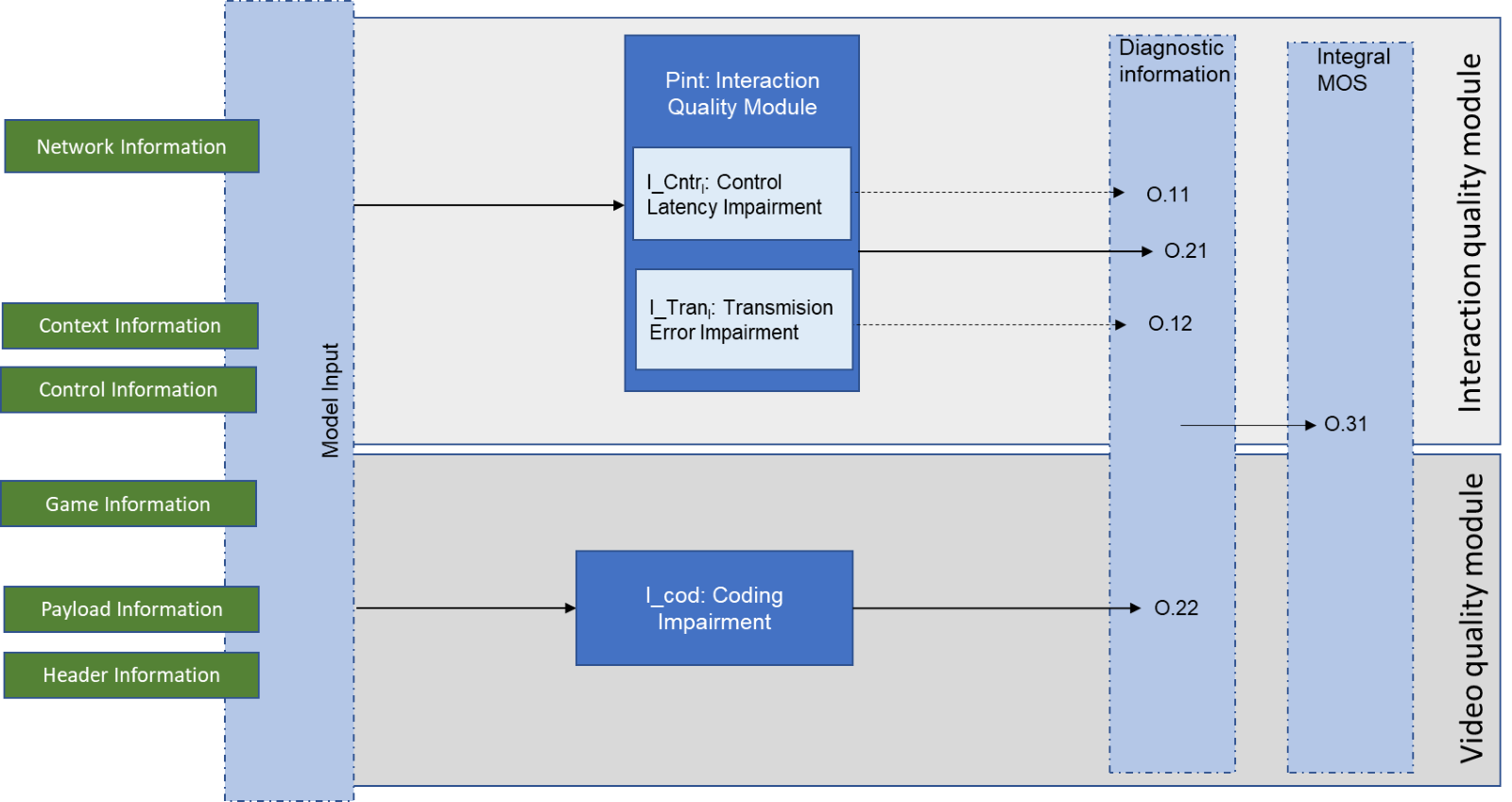 Setup
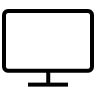 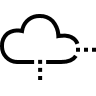 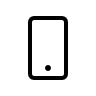 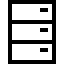 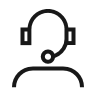 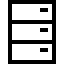 Scope
Network impairments
”Manually” limiting bandwidth and adding static delay
Introducing random packet delays and jitter
Random patterns based on real networks, both cellular and wire
Rendering service will match bandwidth availability with resolution and compression rates. 
Game titles
Titles that cover both high and low degree of interactivity, but also high and low demands on the video codec
Input devices
Keyboard and mouse first
Controller and touch screen in the second round of testing
Test parameters - overall
90 s test condition/sequence duration
Compromise of trying to fit in as many conditions in one session, while still being able to assess all the interesting dimensions in each sequence
1 game per subject
Reducing overhead to switch games
24+ scores per condition and game, after screening
Test parameters -Subjective quality dimensions
Overall gaming experience, video quality, and audio according to ITU-T Rec. P.809 
Smoothness of video
Input quality (consisting of reactiveness, controllability, immediate feedback) using GIPS [b-Schmidt2021] 
Player Experience (reduced items of GEQ only including immersion, positive and negative player experience) as shown in [b-Schmidt2021]) 
Player performance and acceptability according to ITU-T C.293
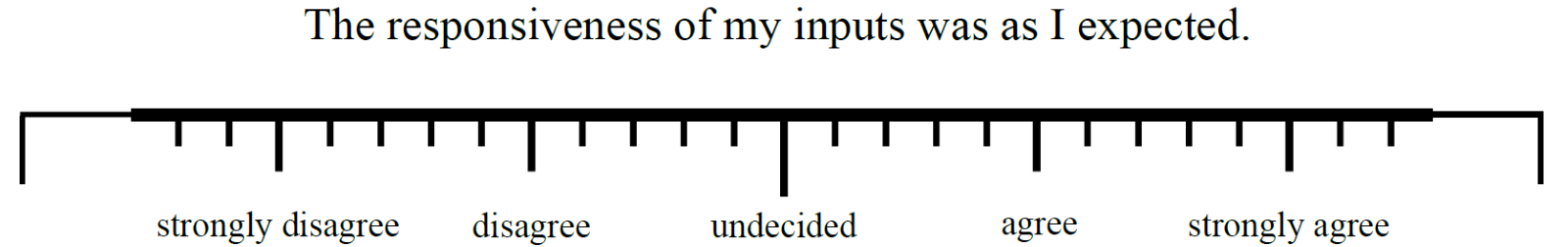 [b-Schmidt2021] S. Schmidt, “Assessing the Quality of Experience of Cloud Gaming Services”, Ph.D. dissertation, submitted, Technische Universität Berlin, 2021.
Requirements testing
Lab (both interactive and passive)
Self assessed sufficient gaming experience
Snellen test for visual acuity 
Testing for normal hearing

Crowd (passive)
Do they really have the equipment they say? 
Test-images (DCR test for resolution, contrast sensitivity etc)
”Non-value-charged” questions (not “can you see the difference”, but rather “is the image green or red”)
Thank you for listening!